Початкова освіта в Ірландії
Підготувала: студентка ф-т соціальної педагогіки та психології
спеціальності початкова освіта
гр. 8.0130
Черкас Майя
Ірландія
Розташована в Атлантичному океані, на захід від Великобританії, на острові Ірландія. 
Республіка з президентською формою правління та двопалатним парламентом.
Державний прапор Ірландії
Зелений колір уособлює кельтів.
Оранжевий – протестантів. 
Білий – символ чистоти взаємовідносин між ірландцями-католиками і ірландцями-протестантами.
Державні мови
Ірландська (гелік)
Англійська
Гелік є однією з кельтських мов. На сьогоднішній день в Ірландії цю мову вивчають у школі, нею розмовляють на радіо й телебаченні. 
На обох мовах – геліку і англійській – часто виконані написи на вивісках, дорожніх покажчиках.
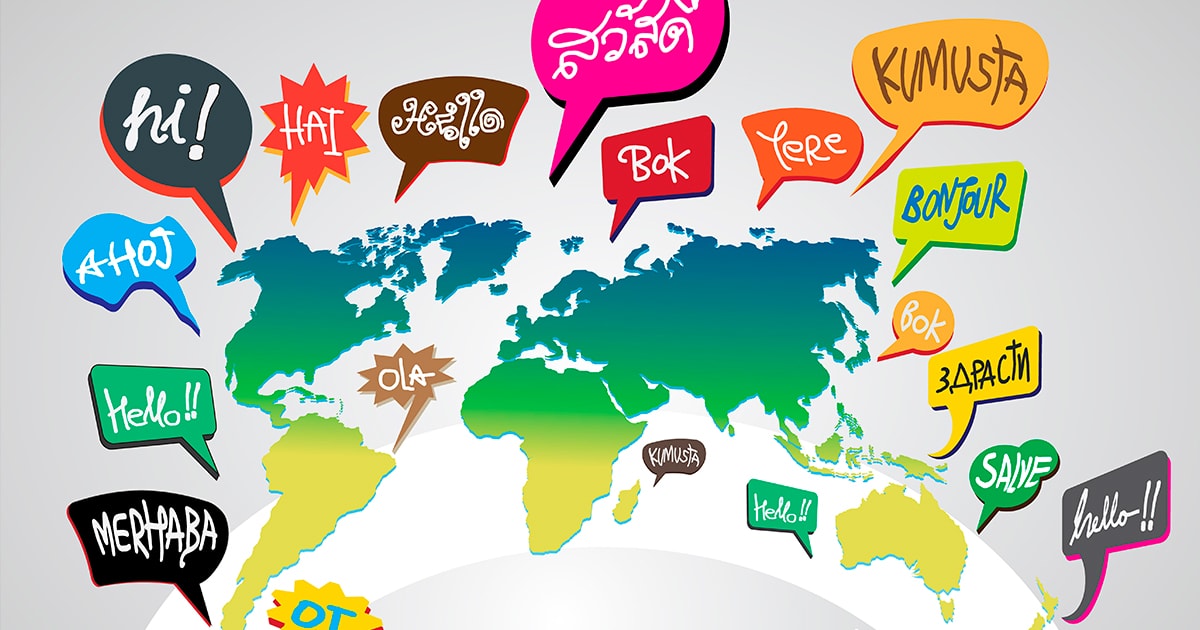 Система освіти в Ірландії
Складається з трьох рівнів: 
початковий (Primary) – 6 або 8 років;
середній (Secondary) – 5 або 6 років; 
третій рівень (Third-level), який поєднує вищу та професійну освіту.
Початкова освіта
За законом діти повинні відвідувати школу з 6 років, але є випадки, коли дитину віддають у школу у віці 4-х років.
Два етапи початкової освіти в Ірландії
Montessori School (як одна з форм своєрідної підготовки до вступу в початкову школу - Primary School) – від 2,5 до 6 років.
Primary School - від 4 до 12 років.
Обов'язкові предмети
Англійська та ірландська мови 
Математика
Музика
Релігія
Образотворче мистецтво 
Суспільствознавство 
Ремесла
Тривалість навчального року
З вересня по червень.
Складається з трьох триместрів. 
Канікули на Пасху та Різдво, а також літні канікули тривалістю 13 тижнів. 
Після закінчення навчального року в початковій школі не передбачено офіційних іспитів.
Особливість ірландських початкових шкіл
Чіткий розпорядок і пильна увага до кожної дитини. 
До кожної дитини прикріплений опікун (tutor), який особисто відповідає за розв’язання всіх можливих питань і проблем.  
Тьютор інформує батьків стосовно успішності їхньої дитини, її поведінки, фізичного та психічного самопочуття.
Дякую за увагу!